Envíen sus preguntas a través de:
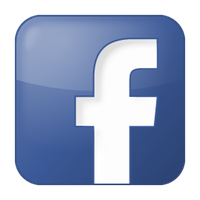 #seminariogda
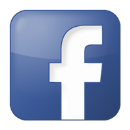 Síguenos en        RENIECPERU